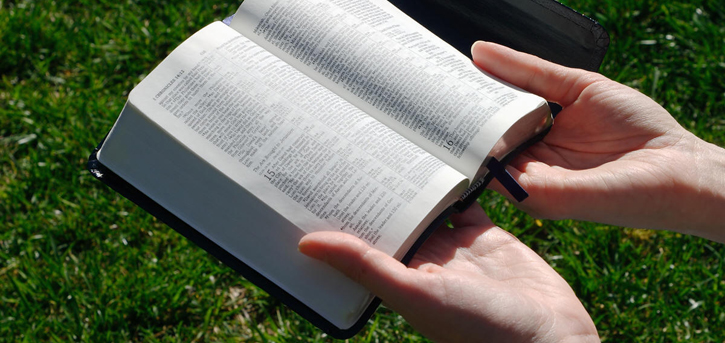 Finding Wisdom
Proverbs 9:10
Proverbs 3:13-18
Proverbs 4:7
Richie Thetford							www.thetfordcountry.com
The “Fear” of the Lord?
Devoted fear
An attitude:
Genesis 39:9
Genuine reverence
Takes God seriously
Luke 6:46
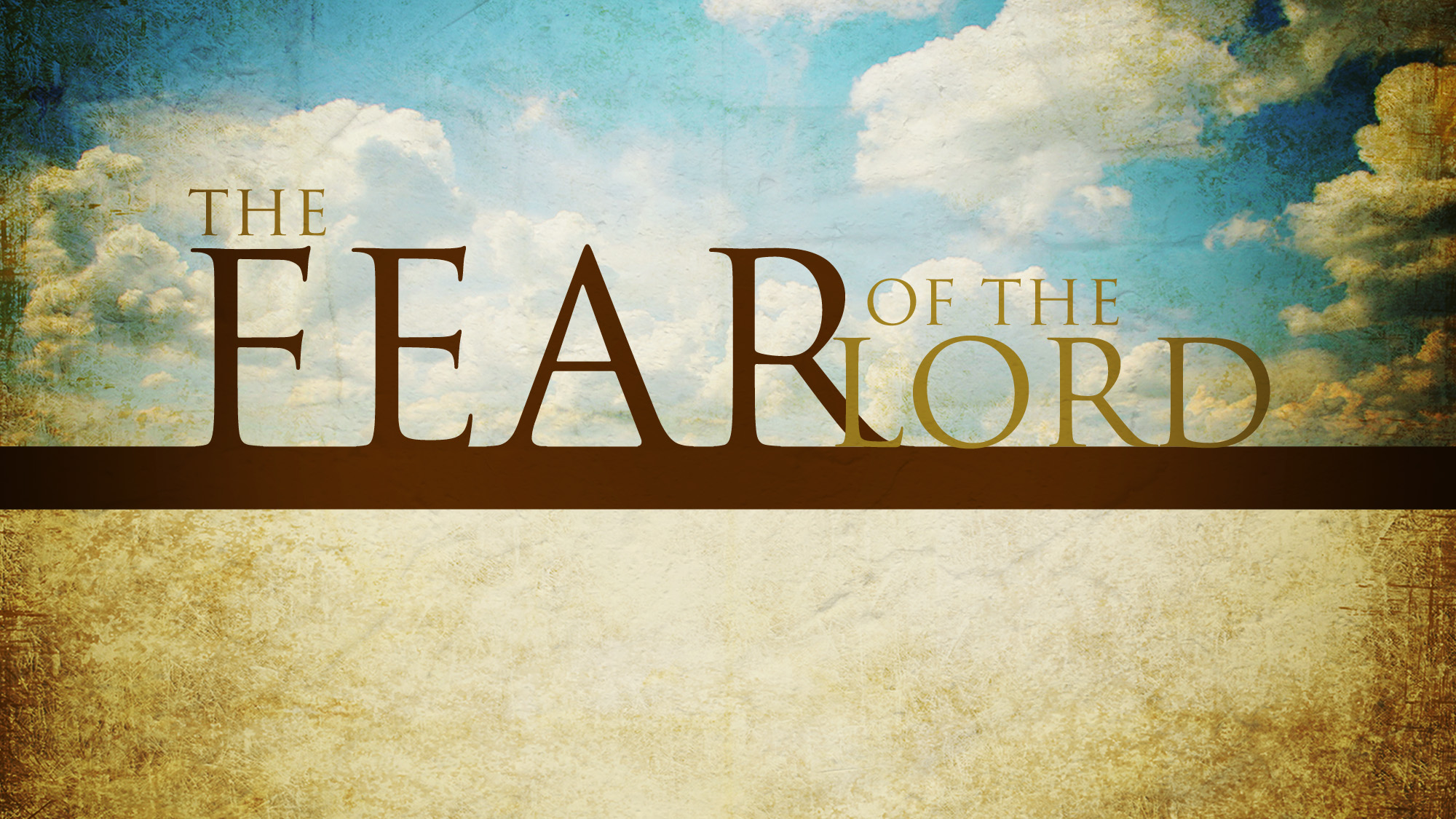 Richie Thetford							www.thetfordcountry.com
The “beginning” of wisdom
Reality of God
Psalms 19:1
Romans 1:20
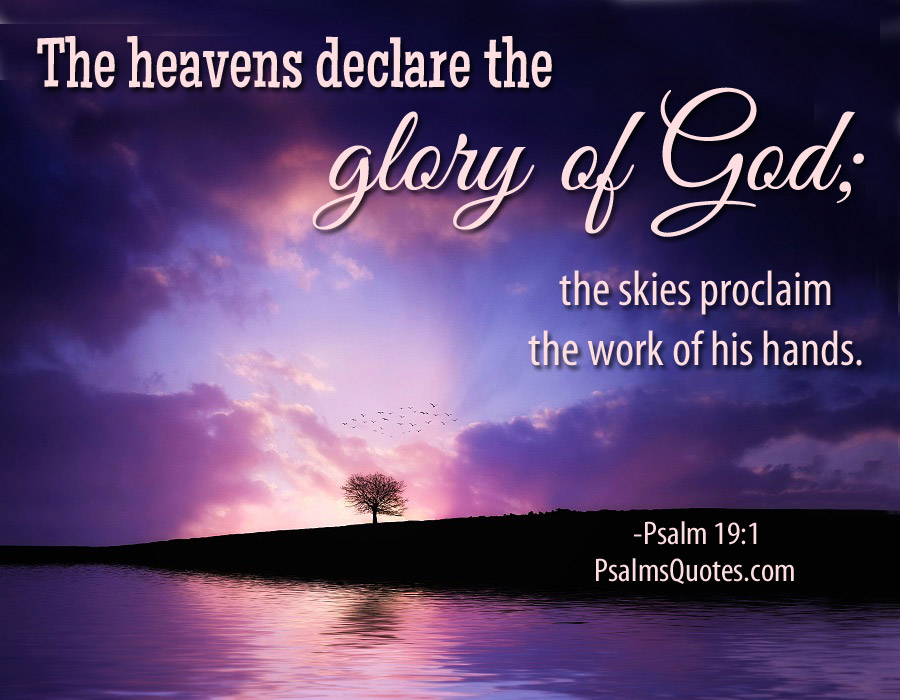 Godly fear is what enables one topass from knowledge to wisdom
Richie Thetford							www.thetfordcountry.com
Foolish to leave out the “beginning”
Hazardous to build on faulty principles
Luke 12:16-21
Ecclesiastes 5:18-19
Ecclesiastes 12:13-14
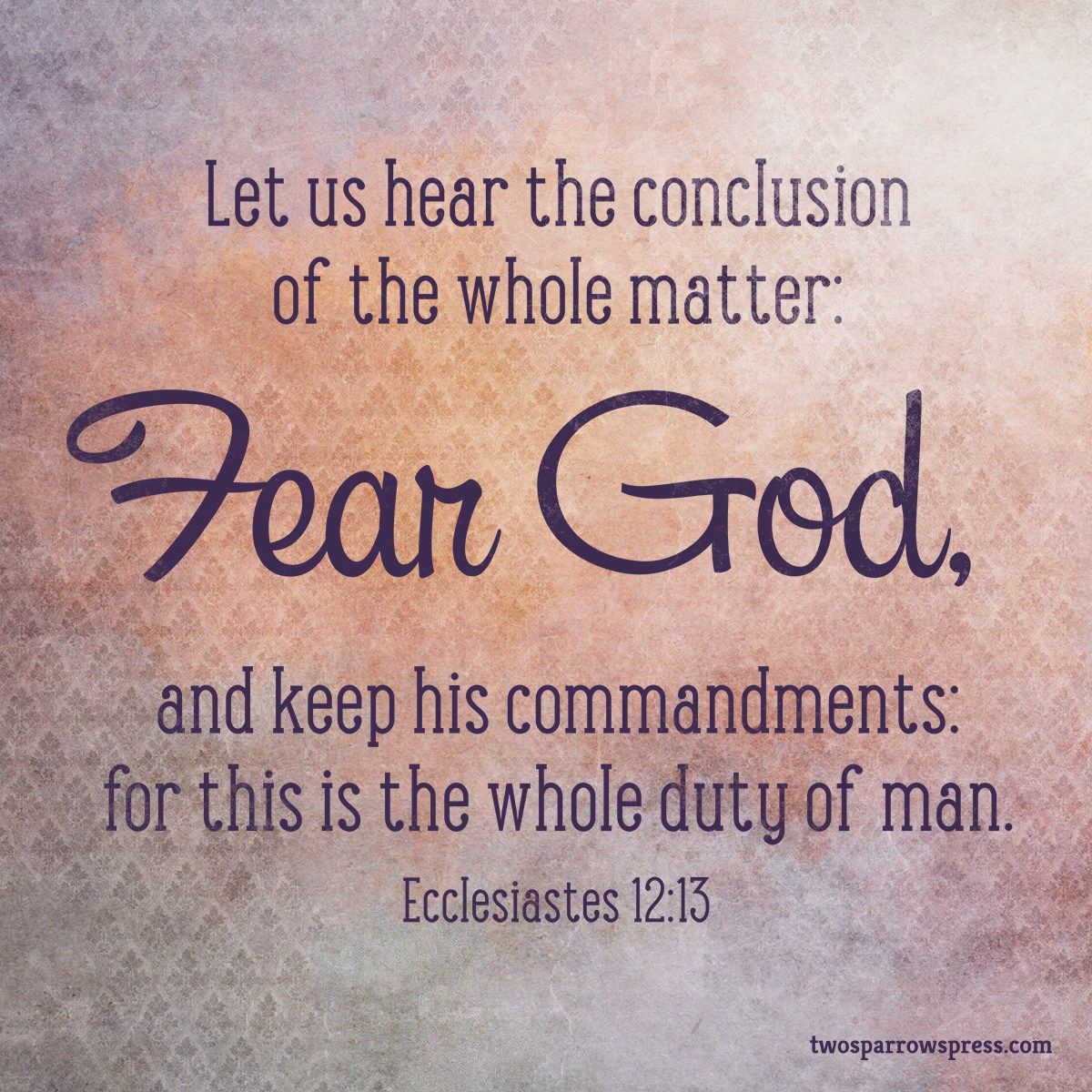 Many scholars havebuilt their life’s workon false premises
Richie Thetford							www.thetfordcountry.com
Conclusion
Essence of sin is the substitution of human wisdom and will – for the divine
Romans 1:21-22
Ecclesiastes 12:13-14
“Fear of the Lord” in our lives:
Hebrews 5:14
Proverbs 9:10
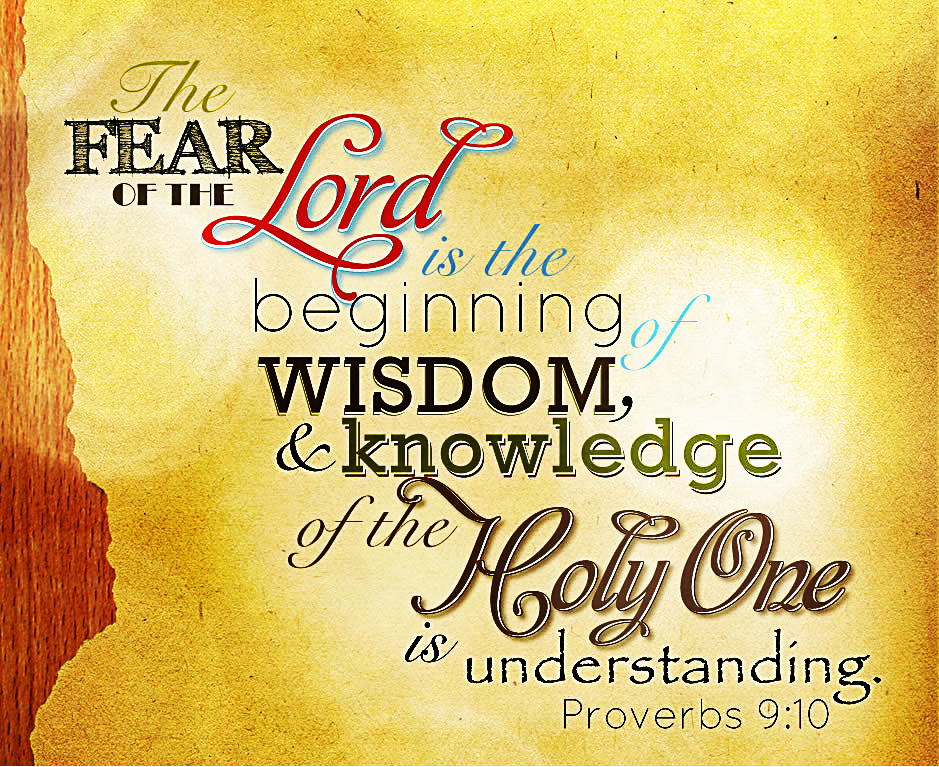 Richie Thetford							www.thetfordcountry.com